MIELENTERVEYDEN HÄIRIÖIDEN JATKUMO (Psykodyn.)
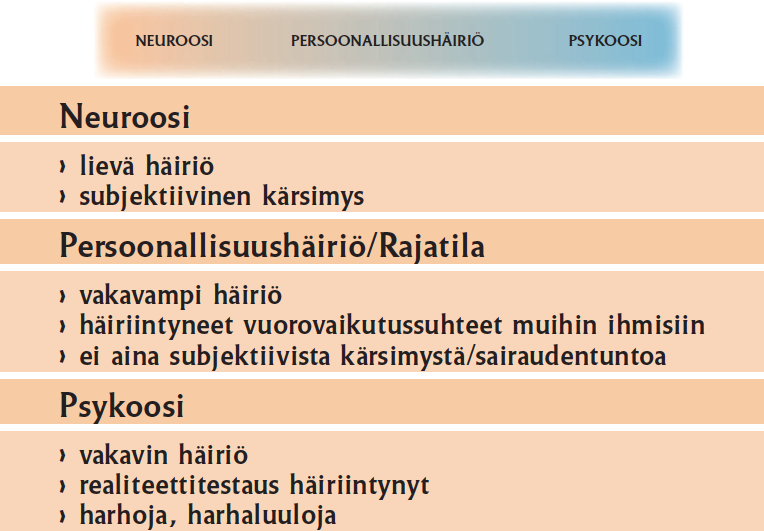 [Speaker Notes: Psykodynaamiseen teoriaan pohjautuva jatkumomalli esitellään myös, mutta sen selitysvoima on suhteellisen
rajallinen. Psykodynaamisella ajattelulla voidaan kuitenkin vielä ymmärtää esimerkiksi defenssejä ja niiden merkitystä eri mielenterveyden häiriöissä.]
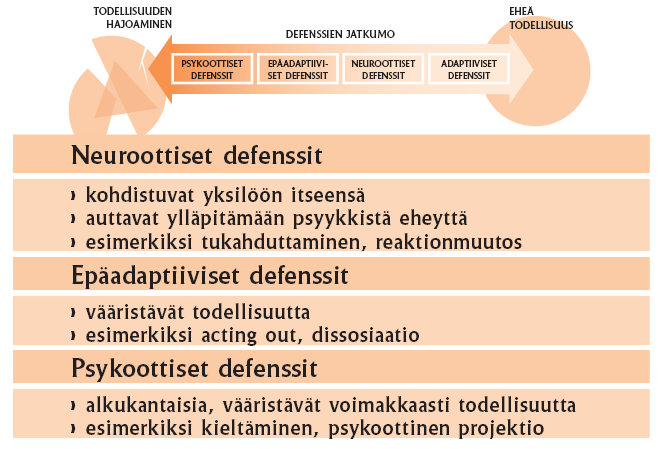 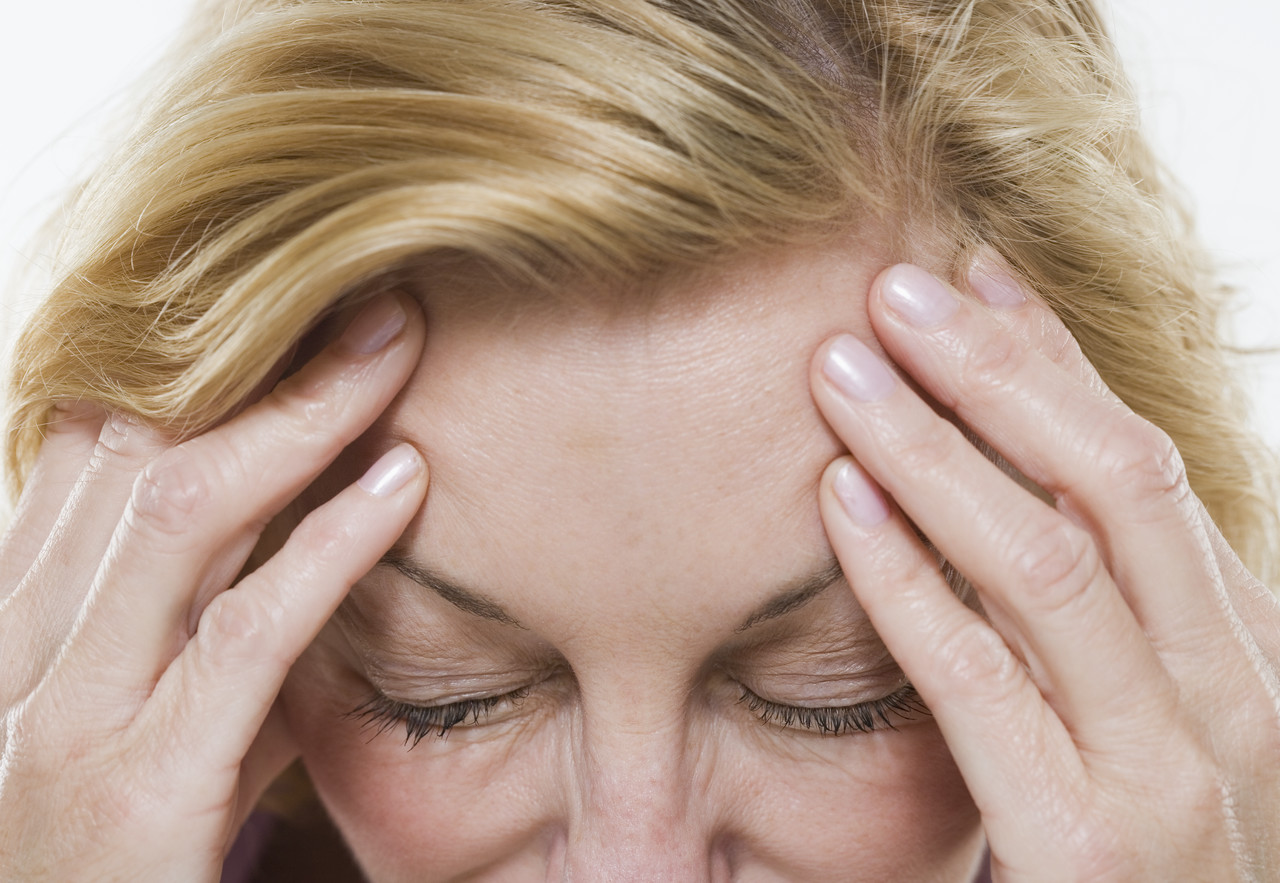 Oireiden päällekkäisyys
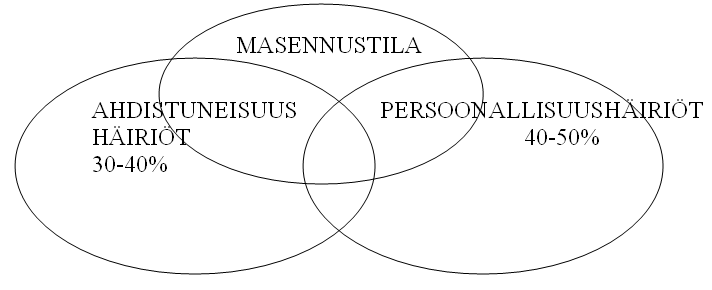 PSYKOTERAPIAT
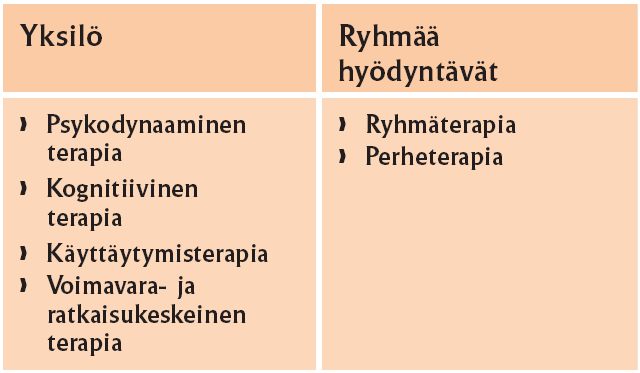 Terapiamuotojen erot ja
niiden soveltuvuus
erilaisten ongelmien
tai häiriöiden hoitoon
[Speaker Notes: Hahmottamaan esimerkiksi terapiamuotojen eroja sekä niiden soveltuvuutta erilaisten ongelmien tai häiriöiden hoitoon]